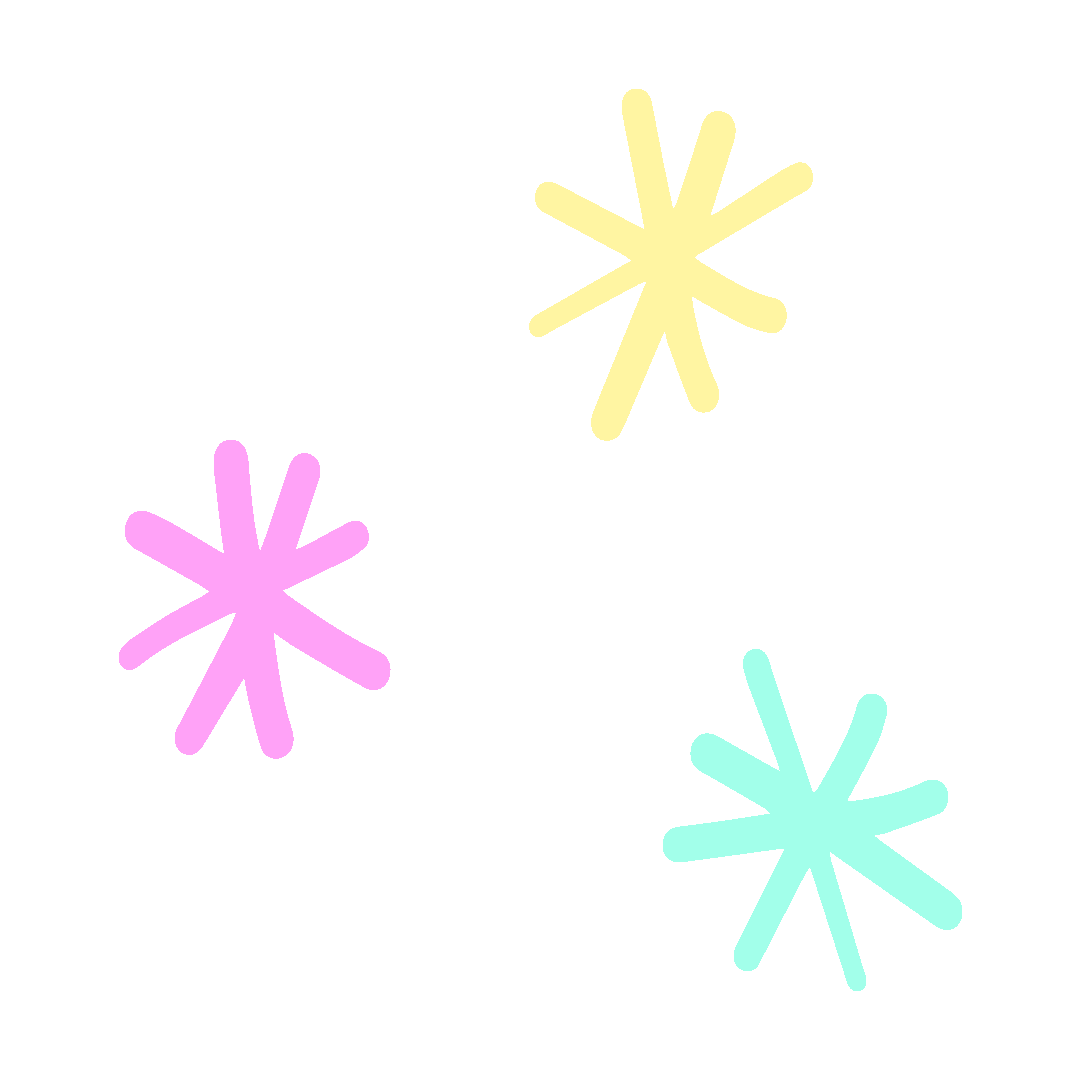 A CRIANÇA E AS SITUAÇÕES PROBLEMAS NO CONTEXTO LÚDICO.
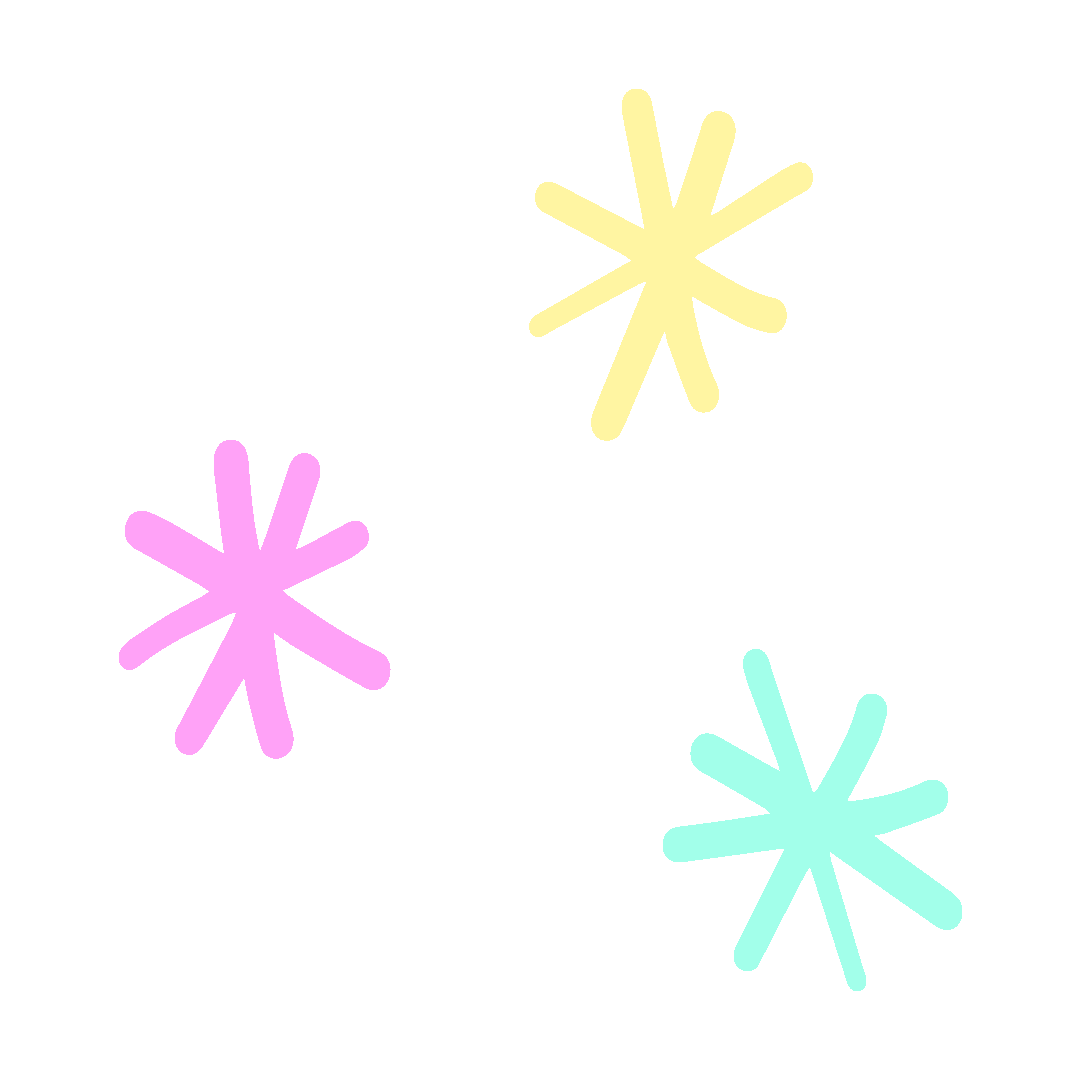 Professoras (es) da Educação Infantil 
Abril- 2024.
CAIXA DO DESAFIO MATEMÁTICO!
Qual a medida de referência  para todas as pessoas e para a própria natureza?
CAIXA DO DESAFIO MATEMÁTICO!
EXPERIÊNCIA COM MUSICALIZAÇÃO
Durante os estudos, tenha  em mente esse objetivo, pois isso intensifica as reflexões. Se desejar, registre-o  em seu caderno.
OBJETIVO DE APRENDIZAGEM
Refletir sobre a importância dos contextos lúdicos nas práticas educativas, por meio de situações problemas para promoção das aprendizagens.
EXPERIÊNCIAS COM LINGUAGENS
(Explorando tempo, ritmos e espaço)
POLÍTICA DE ENSINO
Você já conhece os livros da nossa Política de Ensino e sabe que todas as formações em rede são integradas a ela!


Deixamos o link para consulta:
ACESSE AQUI
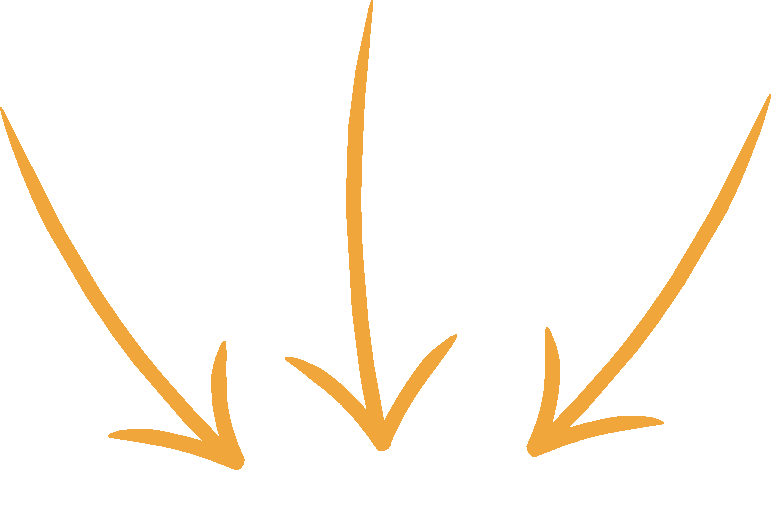 EIXOS E PRINCÍPIOS DA POLÍTICA DE ENSINO DO RECIFE
[Speaker Notes: ‹#›]
RELAÇÃO SISTÊMICA COM A POLÍTICA DA RMER E OS CAMPOS DE EXPERIÊNCIAS
A Educação Infantil precisa promover experiências, nas quais as crianças possam fazer observações, manipular objetos, investigar e explorar seu entorno, levantar hipóteses e consultar fontes de informação, para buscar respostas às suas curiosidades e indagações.
( RECIFE ,2015, v.2, p.84 )
( RECIFE ,2015, v.2, p. 32)
[Speaker Notes: ‹#›]
NOVAS SITUAÇÕES
Quando confrontamos os estudantes 
com novas situações, eles buscam  utilizar os conhecimentos adquiridos   em  suas experiências passadas,  quando em situações mais simples e mais familiares, e tentam adaptá-las a essas novas.
Fonte:CMEI Nosso Senhor Jesus do Bonfim  Grupo - 4, 2022.
Fonte:CMEI Nosso Senhor Jesus do Bonfim 
 Grupo - 4, 2022.
(VERGNAUD, 1988, p. 141)
PRÁTICAS COTIDIANAS
(Situações de descobertas)
Fonte:  CMEI Nosso Senhor Jesus do Bonfim
Grupo II e III 
Professoras: Jeane Pantaleão e Simone Vilaça - 2024.
NOVAS SITUAÇÕES E CONHECIMENTO
[...]um só conceito precisa de uma variedade de situações para se tornar significativo. Da mesma maneira, uma só situação precisa de vários conceitos para ser analisada. Quando se refere à ideia de história, o autor nos diz que o conhecimento é formado a partir do contato do estudante com a situação, e isso ocorre progressivamente.
(VERGNAUD, 1990).
MUSICALIZAÇÃO - TRAÇOS, SONS, CORES E FORMAS
Considerando as 
experiências e 
as linguagens
 próprias das crianças.
(Caderno Vem Brincar 2)
AÇÕES E POSTURAS DÃO SENTIDO À APRENDIZAGEM
É sabido que as crianças não entram na escola sem qualquer experiência,[...] e desenvolver uma proposta que capitalize as ideias intuitivas das crianças, sua linguagem própria e suas necessidades de desenvolvimento intelectual requer bem mais que tentar  fazer com que os alunos  recitem corretamente a sequência numérica.
(SMOLE, 2003, p. 62).
BRINQUEDOS/MATERIAIS MANIPULÁVEIS
IMPORTÂNCIA DO BRINQUEDO
O brinquedo coloca a criança na presença de reproduções: tudo o que existe no cotidiano, a natureza e as construções humanas. Pode-se dizer que um dos objetivos do brinquedo é dar à criança um substituto dos objetos reais para que possa manipulá-los.
(KISHIMOTO, 1999, p. 18)
SISTEMATIZAÇÃO DOS SABERES CONSTRUÍDOS
MOSAICO DE IDEIAS
ORGANIZAÇÕES EM GRUPOS
PANÔ COM TARJETAS
Conforme reflexões e experiências vivenciadas, nesse momento formativo, convidamos a pensar e registrar proposições que favoreçam o desenvolvimento de habilidades de acordo com as tarjetas escolhidas.
SUGESTÕES DE LITERATURA
E-MAIL para socializar com a equipe EFER 
0a3anos.formacaoefer@educ.rec.br
Diante das reflexões e compreensão de que a criança se desenvolve e se comunica com o mundo por meio dos  CONTEXTOS LÚDICOS,  solicitamos que você compartilhe, eviando fotos e/ou vídeos, de vivências/experiências que evidenciem  as aprendizagens das crianças.
EVIDÊNCIAS
(Para casa)
POLÍTICA DE ENSINO DA RMER
EQUIPE DE FORMADORAS DA EDUCAÇÃO INFANTIL
Nossa equipe estima que esta formação tenha favorecido seus conhecimentos de forma dinâmica e interativa.
Rosiana Pontes
Coordenação
Ainoan
Profª. Formadora
Elisangela Alencar
Profª. Formadora
Madja Souza
Profª. Formadora
Verônica Costa
Profª. Formadora
REFERÊNCIAS
KISHIMOTO, Tizuko Morchida (Org.). Jogo, brinquedo, brincadeira e a educação. 5.ed. São Paulo: Cortez, 1999.
RECIFE, Política de Ensino da Educação Infantil da Rede Municipal do Recife / organização: Jacira Maria L’Amour Barreto de Barros, Katia Marcelina de Souza, Élia de Fátima Lopes Maçaira. – Recife: Secretaria de Educação, 2015.     ( v.2) 104 p.: il. Acesso em : 20 Mar. 2024.
SMOLE, Katia Stooco. A matemática na Educação Infantil. a teoria das inteligências multíplas na prática escolar. Porto Alegre: Artmed, 2003.
VERGNAUD, G. La théorie des champs conceptuels. Recherches en Didactique des Mathématiques, Grenoble, v. 10, n. 23, p. 133–170, 1990.
VERGNAUD, G. Multiplicative structures. In. HIEBERT, H. and BEHR, M. (Ed.). Research Agenda in Mathematics Education Number Concepts and Operations in the Middle Grades. Hillsdale, N.J.: Lawrence Erlbaum, 1988. p. 141–161.
PREFEITURA DO RECIFE 
Secretaria de Educação 
Secretaria Executiva de Gestão Pedagógica 
Gerência de Apoio Pedagógico
Escola de Formação de Educadores do Recife Professor Paulo Freire 
Rua Real da Torre, 299, Madalena, Recife/PE - CEP: 50.610-000
Tel: 81 3355-5851 / 3355-5856
http://www.recife.pe.gov.br/efaerpaulofreire